Special Education Assistance Webinar
Jamie Camacho, Special Education Planning and Policy Development (SEPP)
Holly Neal, Special Education Planning and Policy Development (SEPP)
Brian Coonley, Special Education Planning and Policy Development (SEPP)
Erica Gonzales, District & School Accountability Systems
Craig Weller, Education Data Services
Bella Song, Education Data Services
Caitlin Hogan, Audit & Compliance
Amy Paulin, Public School Monitoring  (PSM)
Dean Paolillo, Problem Resolution System (PRS)
Abi Slayton, District & School Assistance Centers
Understand the calculations used to make the special education determinations
Identify appropriate DESE office to assist with questions related to the determinations
Understand fiscal implementation of special education determinations
Recognize LEA leadership roles related to the special education determinations
Integrate data from the special education determinations in school and district improvement planning
Become familiar with various frameworks and evidenced-based practices for improvement planning
WebinarObjectives
2
Special Education Accountability & Assistance – The Big Picture
01
02
Understanding Determination Calculations
04
05
06
Tiered Focused Monitoring
PRS / Complaints
Closing Gaps
CONTENTS
Maintenance of Effort (MOE)
03
Special Education Accountability and Assistance – The Big Picture
Components of General Supervision
5
General Supervision
Primary focus:
Educational Results
Functional Outcomes


“…so that every student is prepared to succeed in postsecondary education, compete in the global economy, and understand the rights and responsibilities of American citizens, and in so doing, to close all proficiency gaps.”
6
Special Education Determinations
IDEA requires the Department to make annual special education determinations. 
Meets Requirements (MR)
Needs Assistance (NA)
Needs Intervention (NI)
Needs Substantial Intervention (NSI)
7
Understanding Determination Calculations
Special Education Determination Rubric - 1
Determinations are made using the following seven measures: 
Accountability for all students
Annual Dropout Rate (2020) 
5-Year Cohort Graduation Rate (2019) 
Special Education Compliance
Public School Monitoring Compliance (SY2020-2021) 
Problem Resolution System Complaints (SY2020-2021) 
State Performance Plan/Annual Performance Report (SPP/APR)
Special Education SPP/APR Compliance Indicators (4B, 9, & 10) (SY2020) 
Special Education SPP/APR Performance Indicators (5 & 6) (SY2020-2021) 
Other
Significant Disproportionality Data (SY2020-2021 & SY2021-2022)
9
Special Education Determination Rubric - 2
Points are assigned based on each district’s performance on each of the measures
10
Special Education Determination Rubric - 3
Points are assigned based on each district’s performance on each of the measures
11
Calculation
12
Data Resources
13
Who do I Contact with Additional Data Questions?
General questions about Special Education Determinations should be sent to specialeducation@doe.mass.edu.
14
Maintenance of Effort (MOE)
Special Education Determinations and MOE ….
MOE is required for all LEAs
Any LEA receiving IDEA Part B funds must budget and spend at least the same amount of local or state and local funds for the education of children with disabilities on a year-to-year basis
Ways to Meet MOE
The law gives LEAs 4 options to demonstrate they have met MOE:
Total amount of local funds*,
Total amount of State and local funds in the aggregate,
Per capita (e.g., per child with disability) amount of local funds*, or 
Per capita amount of State and local funds.
16
Special Considerations for MOE
Please note that in Massachusetts LEAs can use only methods: 
2. Total amount of state and local funds in the aggregate and 
4. Per capita amount of state and local funds.  
In Massachusetts, we cannot separate out Chapter 70 state aid and funding from the local tax base because Chapter 70 goes into a community’s General Fund and therefore loses its identity as State funds when appropriated to the school department. 
The only true State funds are Circuit Breaker funds.
17
Special Education Determinations and MOE
2 Parts to MOE

Eligibility standard – MOE levels for budgeting (Collected in the IDEA Consolidated Grant Application)

Compliance standard – MOE levels for spending (Collected in the End of Year Financial Report)
18
Eligibility Standard – MOE levels for budgeting (Collected in the IDEA Consolidated Grant Application)
For purposes of establishing the LEA's eligibility for a fiscal year, the LEA must budget for the education of children with disabilities, at least the same amount of funds as the LEA spent in the most recent fiscal year for which information is available. 
The LEA may demonstrate MOE eligibility through either of these two calculations: (1) the combination of State and local funds in the aggregate; or (2) the combination of State and local funds on a per capita basis. See 34 CFR §300.203(a)(1).  
Using the budgeted amounts to meet MOE that the LEA reports on the IDEA Consolidated Application DESE will determine the LEA’s eligibility for IDEA funding. 
It is important that the LEA demonstrates compliance with the eligibility standard and if not, indicates on the grant application the reason for not meeting the eligibility standard.
19
Compliance Standard – MOE levels for spending (Collected in the End of Year Financial Report)
The compliance standard prohibits an LEA from reducing the level of expenditures for the education of eligible children with disabilities made by the LEA from state and local funds by measuring against the last year the district met MOE.  
In other words, an LEA must maintain (or increase) the amount of state and local funds it spends for the education of children with disabilities when compared to last year it met MOE (for most, the preceding fiscal year). 34 CFR §300.203(b)
20
Exceptions to MOE
Allowable exceptions are those due to: 
a) voluntary or for-cause departure of special education staff, 
b) decrease in enrollment of IDEA eligible children, 
c) termination of an exceptionally costly program for a particular child, under certain circumstances, 
d) termination of costly expenditures for long-term purchases, and
e) assumption of cost by DESEs high-cost fund (see 34 CFR §300.204). 
*Exceptions are allowed for all LEAs regardless of determination level.
21
Adjustments to MOE
Allowable adjustment:
An LEA may:  reduce its MOE obligation by up to 50 percent of any increase over the preceding year in its IDEA Part B Section 611 allocation (fund code 240) (see 34 CFR §300.205(a)), 
Voluntarily use up to 15 percent of IDEA Part B Sections 611 and 619 funds (fund codes 240 and 262) to provide coordinated early intervening services (CEIS) or a combination of both.
*Adjustments can ONLY be used if the LEA has a special education determination level of ‘Meets Requirements’
22
Fiscal Review and Consequences for Failing to Meet MOE: Eligibility Standard
Eligibility Standard 
An LEA is not eligible to receive IDEA Part B funds until it has met the MOE eligibility (i.e., budget) standard. 
The LEA will be contacted by DESE to resolve MOE eligibility non-compliance based on review of the LEAs’ IDEA consolidated application and allowable exceptions.
23
Fiscal Review and Consequences for Failing to Meet MOE: Compliance Standard
Compliance Standard 
If DESE determines following a review of EOY reports that an LEA has failed to meet its MOE compliance (i.e., expenditure) standard and there are not acceptable reasons to allow reduction of MOE as described above, the LEA must repay either the difference between what the LEA actually spent and what it should have spent to meet the MOE requirement, or the amount of the LEA’s Part B subgrant for that fiscal year, whichever is less.
24
Resources for MOE
DESE LEA MOE Quick Reference Guide 
CIFR LEA MOE Calculator
CIFR LEA MOE Organizer 
34 CFR §300.203
34 CFR §300.204
34 CFR §300.205
25
Tiered Focused Monitoring
Tiered Focused Monitoring
Point values based on 2020-2021 TFM special education findings 
Group A or B special education standards
27
Resources - PSM
Specific to particular findings
PSM Webpage 
TFM Toolkit 
TFM Chairperson
CIMPs and CAPs
Progress Updates and Reports
28
PRS / Complaints
State Regulations: Special Education and General Education
The Department maintains a Problem Resolution System that provides for the investigation of complaints and the enforcement of compliance with 603 CMR 28.00, as well as with other statutes and regulations relating to the provision of publicly funded education. 

The Department can make findings on procedural issues and issues related to implementation of requirements. 

Any party wishing to file a complaint may do so. 

Use of the Department Problem Resolution procedures shall not prevent a party from requesting alternative administrative remedies of mediation or hearing on any matter, at any time. 

Findings and orders issued by the Department on complaints and the Department's processing of a complaint are not reviewable by the Bureau of Special Education Appeals. Additionally, the pendency of a complaint before the Department does not make the Department a necessary party to actions on related issues pending before the Bureau of Special Education Appeals.
30
What is PRS?
PRS Mission Statement
The Problem Resolution System (PRS) Office ensures that students, families, school districts, and other community members have easy access to information regarding learners' rights and educational options and to a forum for the resolution of disputes that is prompt, accurate, and fair.
PRS Complaint Management System
DESE's process for receiving, reviewing and resolving concerns alleging that a student or group of students is not receiving:
procedural protections
educational services including IEPs
equal access to the programs or services of the district
31
Minimum State Complaint Procedures
Time limit; minimum procedures. Each SEA must include in its complaint procedures a time Iimit of 60 days after a complaint is filed
(a) An organization or individual may file a signed written complaint under the procedures described in i§)§ 300.151 through 300.152.
(b) The complaint must include-
(1) A statement that a public agency has violated a requirement of Part B of the Act or of this part;
(2) The facts on which the statement is based;
(3) The signature and contact information for the complainant; and
(4) If alleging violations with respect to a specific child
(i) The name and address of the residence of the child
(ii) The name of the school the child is attending·
(iii) ln the case of a homeless child or youth (within the meaning of section 725(2) of the McKinney-Vento Homeless Assistance Act (42 U.S.C. 11434a (2)). available contact information for the chiId, and the name of the school the chiId is attending;
(iv) A description of the nature of the problem of the child, including facts relating to the probIem; and
(v) A proposed resolution of the problem to the extent known and available to the party at the time the complaint is filed.
(c) The complaint must allege a violation that occurred not more than one year prior to the date that the complaint  is received in accordance with § 300.151..
32
What Types of Issues Might PRS Address?
…And More Categories
Categories...
504
Approved Special Education Schools                                 
Bullying
Career Vocational Technical Education
Diploma/Graduation
Discrimination/Harassment
English Language Learners
Gen Ed Discipline
Gen Ed Licensure
General Ed Transportation
Home Hospital
Language Access
Structured Learning Time Requirements
METCO
Privacy/Confidentiality
Provision of Student Records
Residency/Admissions/Enrollment
Restraint/Time Out Procedures/Reporting
School Facilities
SE Implementation 
SE Procedural
33
Contacting PRS
Online: http://www.doe.mass.edu/prs/
By phone: 781-338-3700
Our PRS Information Guide is posted at https://www.doe.mass.edu/prs/guide/default.html 
By telephone-speak with a staff person 8:45-5:00 weekdays
By email: compliance@doe.mass.edu mailbox monitored throughout the day and response made usually same day.
Online: www.doe.mass.edu/prs
PRS Specialist Assignments by district
http://www.doe.mass.edu/prs/specialist list.html
34
Questions?
Closing Gaps
What does the Research Show?
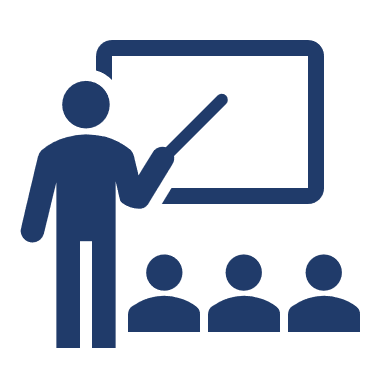 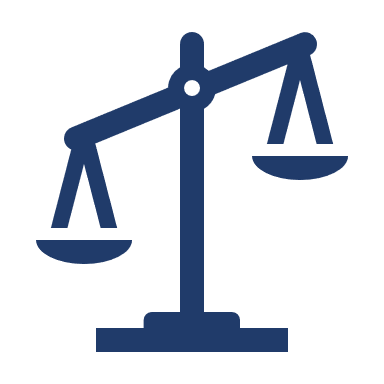 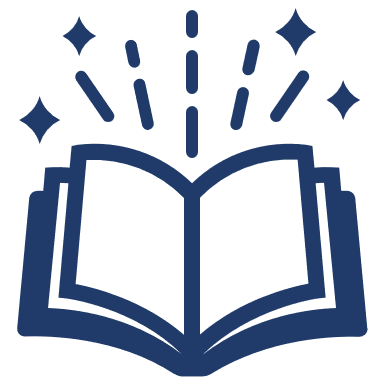 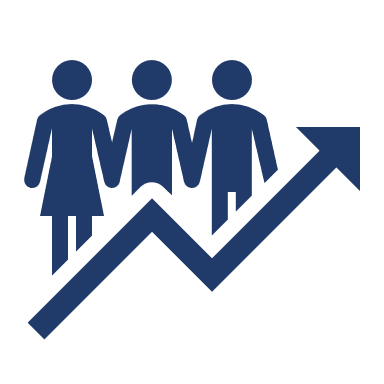 O’Hara, N., Munk, T.E., Reynolds, H., and Collins, T. (2021, August). Success Gaps Toolkit: Addressing Equity, Inclusion, and Opportunity. IDEA Data Center. Rockville, MD: Westat.
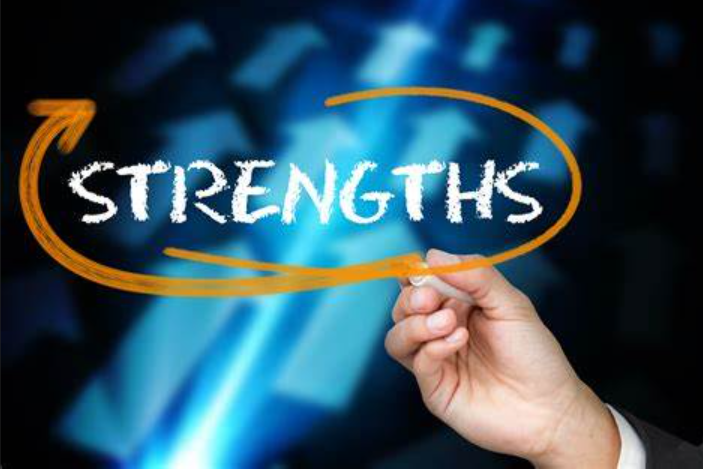 Take 10 seconds…
Jot down three strengths of your district/school.
38
What is a gap?
Gaps may be in any outcome differences between groups of students
These poor outcomes may include the following: 
      increased dropout and      lower graduation rates; 
            lack of achievement in reading or math; 
      decreased postschool outcomes such as employment rates and college completion; 
      increased likelihood of disciplinary actions; 
      increased likelihood of identification of a disability;
      increased more-restrictive placements.Success Gaps Toolkit: Addressing Equity, Inclusion, and Opportunity. Handbook, page 9
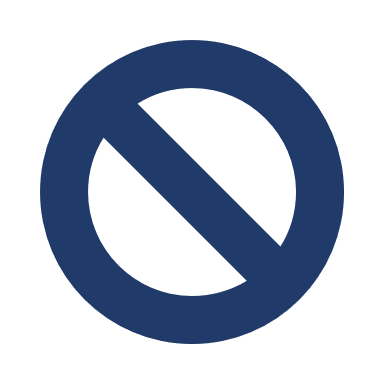 39
Overarching Framework for Data Analysis
Gaps are not about an individual child or a group of children’s failure to perform. 
Rather, work should center on the structural components of education (and other) systems that may have failed to provide equitable opportunities for some groups of students.
Specifically, districts or schools should examine the differences in:
opportunities that the group of students with disabilities identified with a success gap (e.g., children who are migrant, Black children, Hispanic/Latinx children) have experienced, and 
the outcome area where the gap is occurring (e.g., graduation rates, reducing suspensions, mathematics proficiency, or special education disproportionality).
Success Gaps Toolkit: Addressing Equity, Inclusion, and Opportunity.  Handbook, page 13
Three Goals for Engaging in Closing Gaps
To discover the root cause of a success gap; 
To fully understand how to address, compensate, or learn from any underlying issues within the root cause; and 
To apply what is learned from this analysis to systematically prevent future issues.

Success Gaps Toolkit: Addressing Equity, Inclusion, and Opportunity.  Handbook, page 5
41
Research-based Planning Framework
Identification and use of a research-based planning framework that includes process benchmarks is required. 
For example:
Planning for Success in Massachusetts
Success Gaps Toolkit: Addressing  Equity, Inclusion, and Opportunity
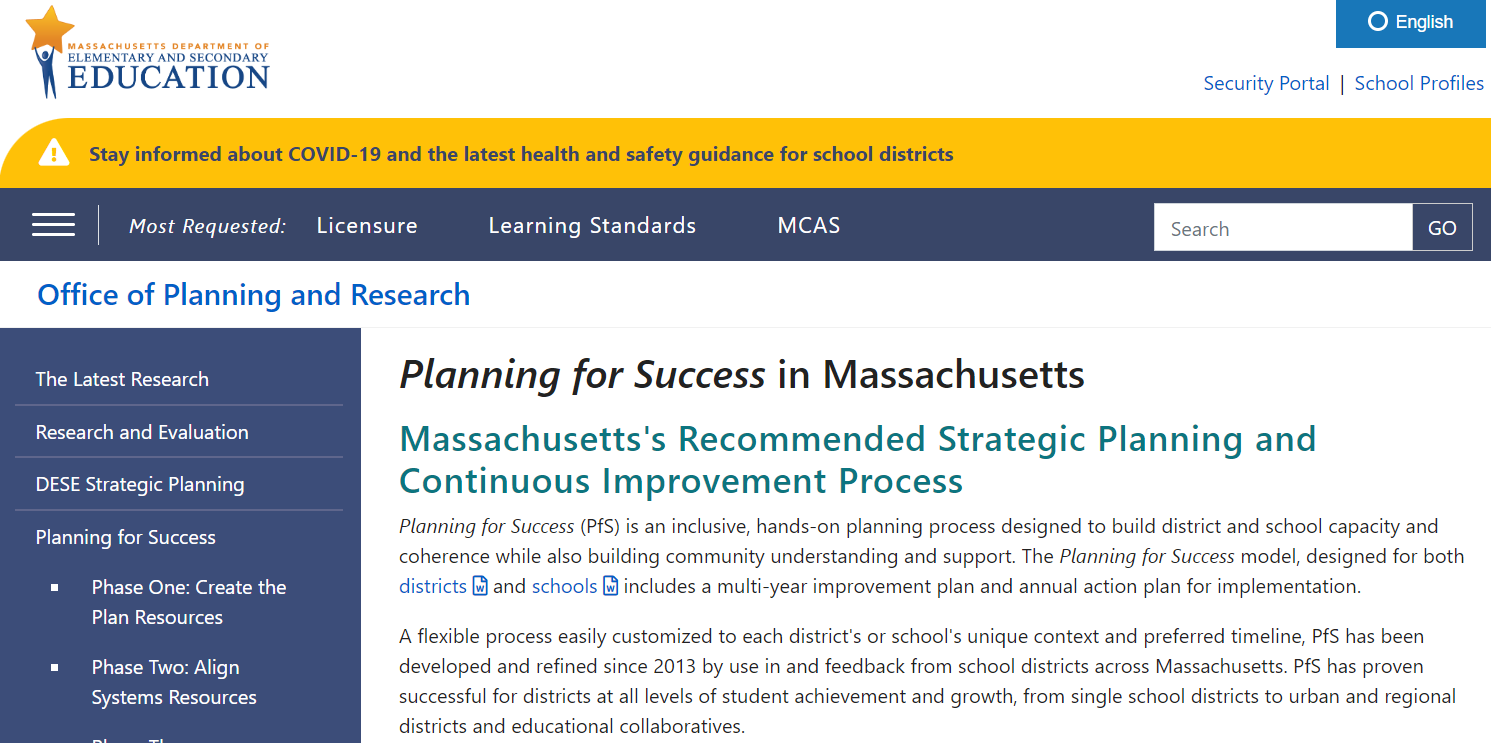 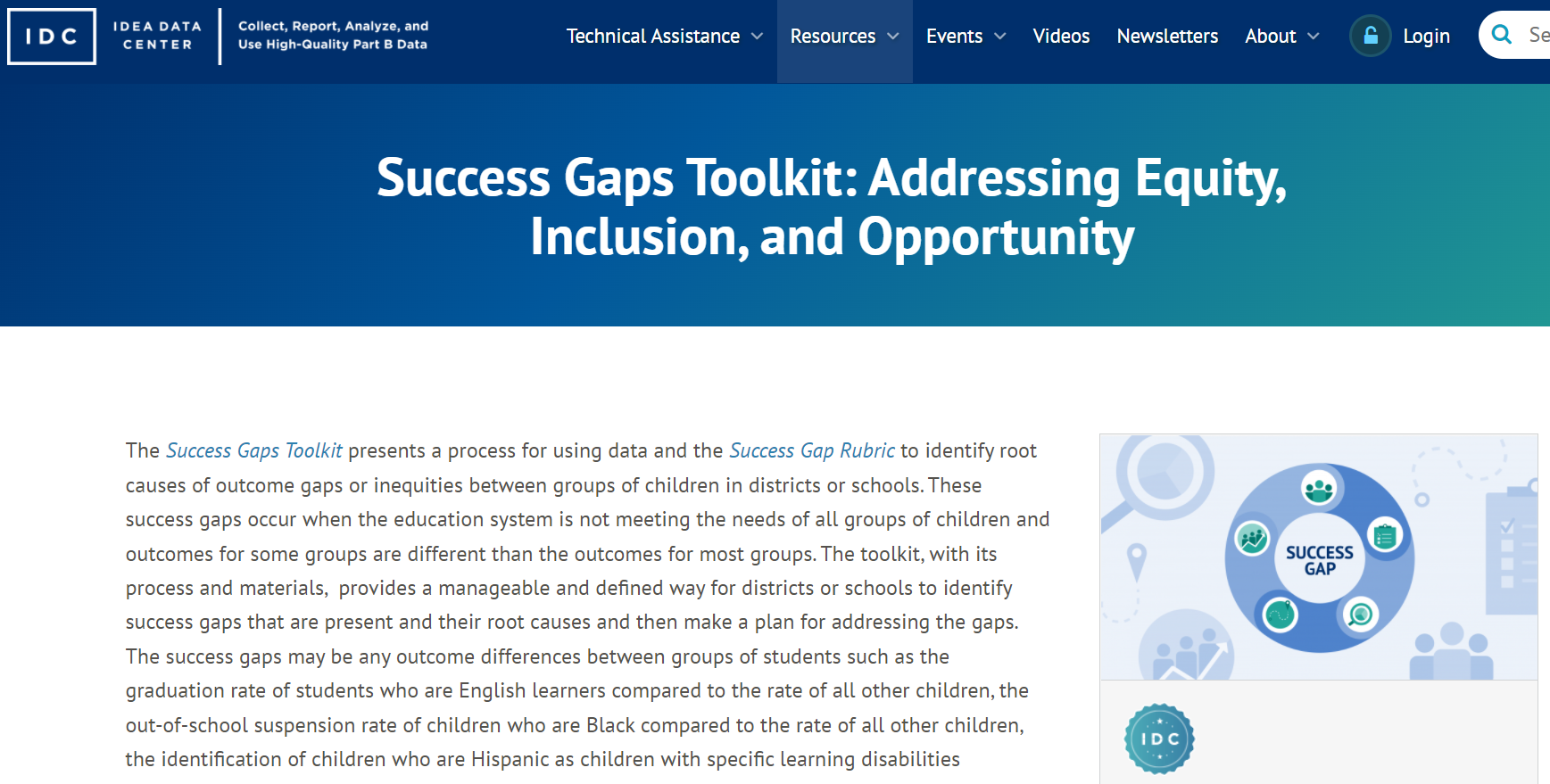 42
Essential Elements of Improvement Planning
Success Gaps Toolkit: Addressing Equity, Inclusion, and Opportunity.  Handbook, page 9-13
43
Poll
Do you already use a planning framework? If so, which one?
Planning for Success
Success Gap Toolkit
Active Implementation 
Data Wise
Using Formative Assessment for Results (FAR)
Other
None
44
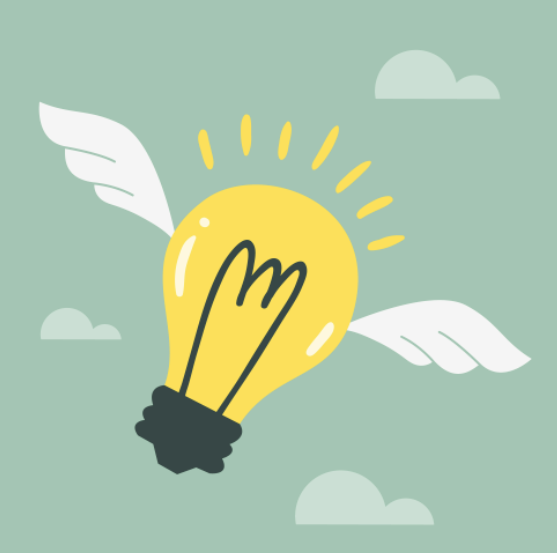 Take 10 seconds…
Jot down the names of two people who can help you select a planning framework.
45
Next Steps
Then, you can:
Develop Action Plan
Implement Plan
Monitor Progress
Success Gaps Toolkit: Addressing Equity, Inclusion, and Opportunity.  Handbook, page 15
46
Essential First Step: Identify the Gap(s)
Create a clear statement that summarizes the important information about the gap for which the equity team will be working to identify underlying root causes.
And/Or
47
Gap Statement Examples:
The high school graduation rate for SwD who are economically disadvantaged is less than half the rate of the non-economically disadvantaged children and is in the lowest 10% in the state.
White children are 4 times as likely as SwD of other races and ethnicities to be identified with autism. 
English learners with disabilities are 3.5 times as likely as non-English learners with disabilities to be placed in a separate school. 
SwD who are Black are 50 percent less likely than their peers to test proficient in English language arts and mathematics at all tested grade levels. 

Success Gaps Toolkit: Addressing Equity, Inclusion, and Opportunity.  Handbook, page 15
48
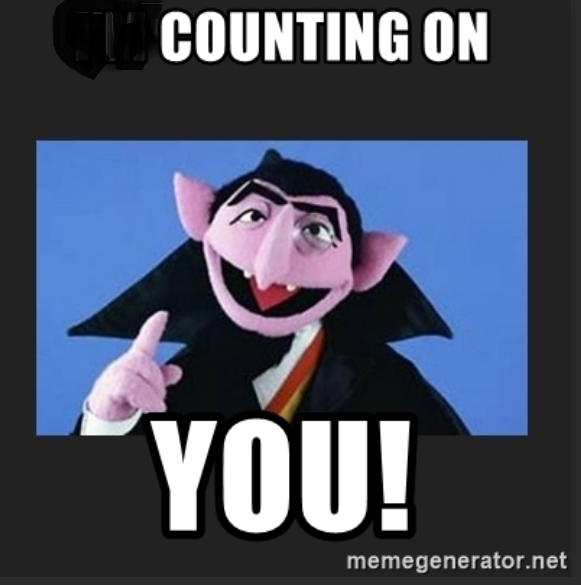 Take 10 seconds…
Jot down the name of the person(s) who can help you write an initial gap statement.
49
Step 2: Assemble an Equity Data Team - with a Focus on SwD Outcomes
Determine the team’s:		
Mission and Goal
Roles and responsibilities
Effective Group Processes
Group Norms
Decision-making 
Invite Participants
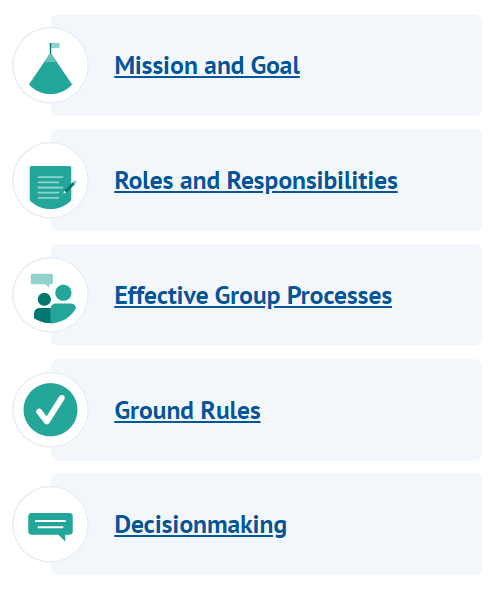 And/Or
50
Taking an Inclusive Approach to Building a Team
Diverse perspectives will strengthen the quality and effectiveness of the resulting plan 
Inviting participation in the process will build ownership and advocacy for the plan among educators and the community
An inclusive approach will contribute to a positive culture, helping to build a shared understanding of the work and the relationships and trust that will support it
					
PfS Designing the Planning Process and Planning Team
51
Additional Resources: Assemble an Equity Data Team
DESE District Data Team Toolkit
Sample Email/Letter for Inviting Equity Team Members (Download, Word Document)
Equity Team Member Representatives (Download, Word Document)
Team Members: Organizational Meeting Roles and Responsibilities (Download, Word Document)
Example: Group Norms for Equity Team Meeting (Download, PDF)
Template for Recording Equity Team Meeting Notes
52
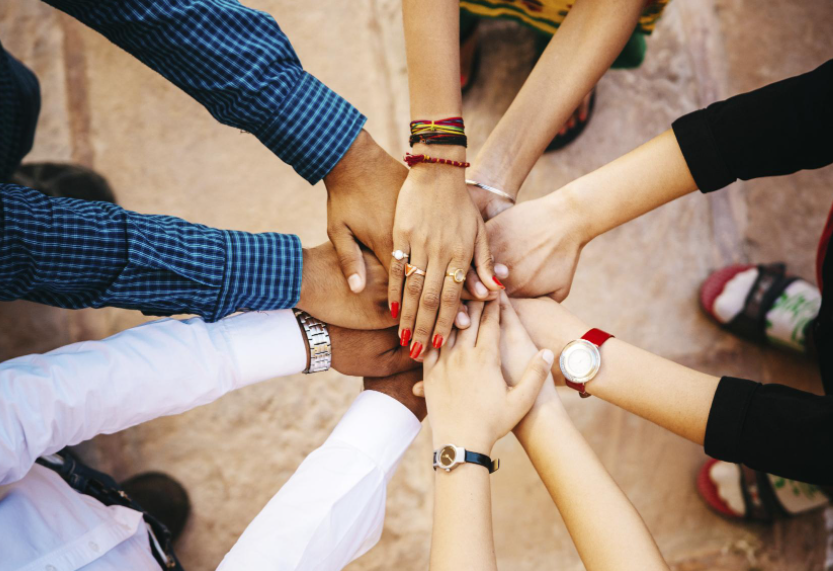 Take 10 seconds…
Jot down the names of three people who can help you design a team.
53
Step 3: Prepare, Share, and Analyze Multiple Sources of Data
When preparing your data, consider:
What are your success gaps?
What do your data suggest when you aggregate them at the district or school level? 
What are the gaps when you disaggregate the data?
What different ways can you group the data?
What are other data related to the data about the gaps?
Hold a data meeting with your team
After sharing your data, refine and finalize the gap statement
54
Additional Resources: Prepare, Share, and Analyze Multiple Sources of Data
DESE District Data Team Toolkit
Template for Refining the Initial Success Gap Statement (Download, Word Document)
Part B Indicator Data Display Wizard (external link)  
Note: While this resource was designed for the SEA, most data visualization tabs can be used by LEAs.
IDEA Data Quality: Outlier Analyses Tools (external link)
Note: While this resource was designed for the SEA, LEAs also can use both products to analyze their local data. 
Data Meeting Toolkit - Protocols and templates, e.g.:
Key Roles and Responsibilities 
Including Stakeholders in Data Meetings 
Before the Meeting , During the Meeting, After the Meeting
55
Step 4: Analyze the Current Context
Collect information about your district’s or school’s current status from many perspectives.
Use this data-based evidence to guide discussion and build consensus.
And/Or
56
Analyzing the Current Context: Root Cause Analysis
What is a root cause?
“an underlying factor or condition that creates a problem and that, if addressed, would eliminate or dramatically alleviate the problem. A root cause analysis can help a group with widely varying opinions narrow the field of contributing factors until it agrees on what one(s) will yield the biggest bang for the buck if it acts on it.”    
DESE District Data Team Toolkit, Module 4, p. 4
57
The Added Value of Root Cause Analysis: An example
Gap statement: The high school graduation rate for SwD who are economically disadvantaged is less than half the rate of the non-economically disadvantaged children and is in the lowest 10% in the state.
If a school has a large number of students who are not meeting proficiency targets in mathematics, school staff could choose to provide additional minutes of mathematics instruction to those students.
While this approach may improve outcomes in the short term, each year, the school may find it has to continue providing this additional instruction for a large group of its students. This issue may persist because the school has treated a symptom of the problem rather than the root cause. 
A closer inspection of the school’s historical data could reveal that the core instructional approach is not a good fit for the students who are English learners.
When the school intervenes by implementing instructional methods that meet the needs of this group of students, as well as other students, it will find that far fewer children need supplemental support going forward.
Success Gaps Toolkit: Addressing Equity, Inclusion, and Opportunity.  Handbook, page 31
58
Additional Resources: Analyze the Current Context
Five Whys Protocol
Root Cause Analysis Worksheet and Dimensions Bullseye of Improvement
Completing the Success Gaps Rubric 
Priority Setting Tool
59
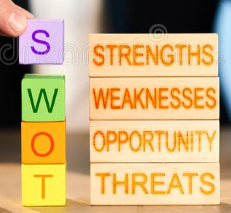 Take 10 seconds…
Jot down any Thoughts? Questions? Epiphanies?
.
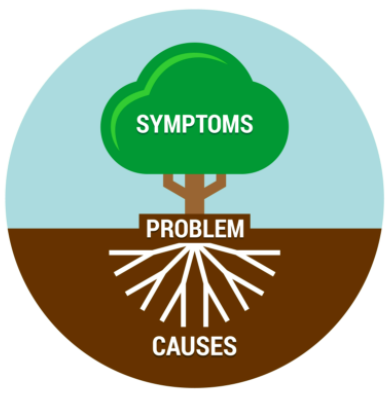 60
Fiscal Considerations to Serve Your Students Better
Coordinated Early Intervening Services (CEIS)
At least 2% of IDEA set aside required for systemic improvements at LEAs with Needs Intervention Special Education Determination
Supports systemic activities and strategic planning, such as data collection, root cause analysis, action planning, & implementation of systemic interventions, with emphasis on equity, gap closing, and culturally responsive & inclusive practices.
For more information:
https://www.doe.mass.edu/turnaround/redesign/m3/  
Email: Abigail.T.Slayton@mass.gov
Services provided to students in K-12 who are not identified as needing special education or related services, but who need additional academic or behavioral support to succeed in general education. 
Allows any LEA to reserve up to 15 percent of their IDEA Part B for CEIS services to address needs of students.
For more information:
https://ideadata.org/sites/default/files/media/documents/2017-09/idc_ceis_chart.pdf 
Email: specialeducation@doe.mass.edu
61
Questions?
THANK YOU
Supports and Resources
Center for Strategic Initiatives Resources
Center for Systemic Improvement (NCSI) 
Center to Improve Social and Emotional Learning and School Safety (SEL) 
Culturally Responsive Teaching & Leading
Curate
CSDP Targeted Partnership Program Catalog — SY 2022-2023
DESE Newsletters, Updates, and Livestreams
IDEA Data Center Significant Disproportionality Resources
Kaleidoscope Collective for Learning
Making Money Matter (M3) - Grants - Special Education (mass.edu)
MTSS
MTSS Blueprint
Significant Disproportionality Fiscal Implications Reference Guide
Search Registered PD Providers
What is Significant Disproportionality Quick Reference Guide

Clarifying the Relationship Between HLPs and EBPs | High-Leverage Practices (highleveragepractices.org)
 High-Leverage Practices | High-Leverage Practices (highleveragepractices.org)
 HLP Leadership Guides | High-Leverage Practices (highleveragepractices.org)
64
Discipline and Student Behavior Resources
Rethinking Discipline Initiative – More resources available here
Addressing the Root Causes of Disciplinary Disparities: An Educator's Action Planning Guide — from the National Center on Safe Supportive Learning Environments
Rethink School Discipline: Resource Guide for Superintendent Action — from the U.S. Department of Education
Guiding Principles: A resource Guide for improving School Climate and Discipline
Foundations for Inclusive Practice: Online Courses for PDPs
Toolkit for Educators: How We Can Fix School Discipline
Positive School Discipline Interactive Course for School Leaders
Positive Behavior Interventions and Supports (PBIS) Self-Assessment
Examples of MA DESE SEL Guidance Documents, Resources, and PDCharter School Resources
Charter School Discipline: Examples of Policies and School Climate Efforts from the Field
Student Discipline Best Practices for Charter Schools to Employ
Discipline Tool Kit for Charter Schools to implement Discipline Reform
Charter Schools, Civil Rights, and School Discipline
65